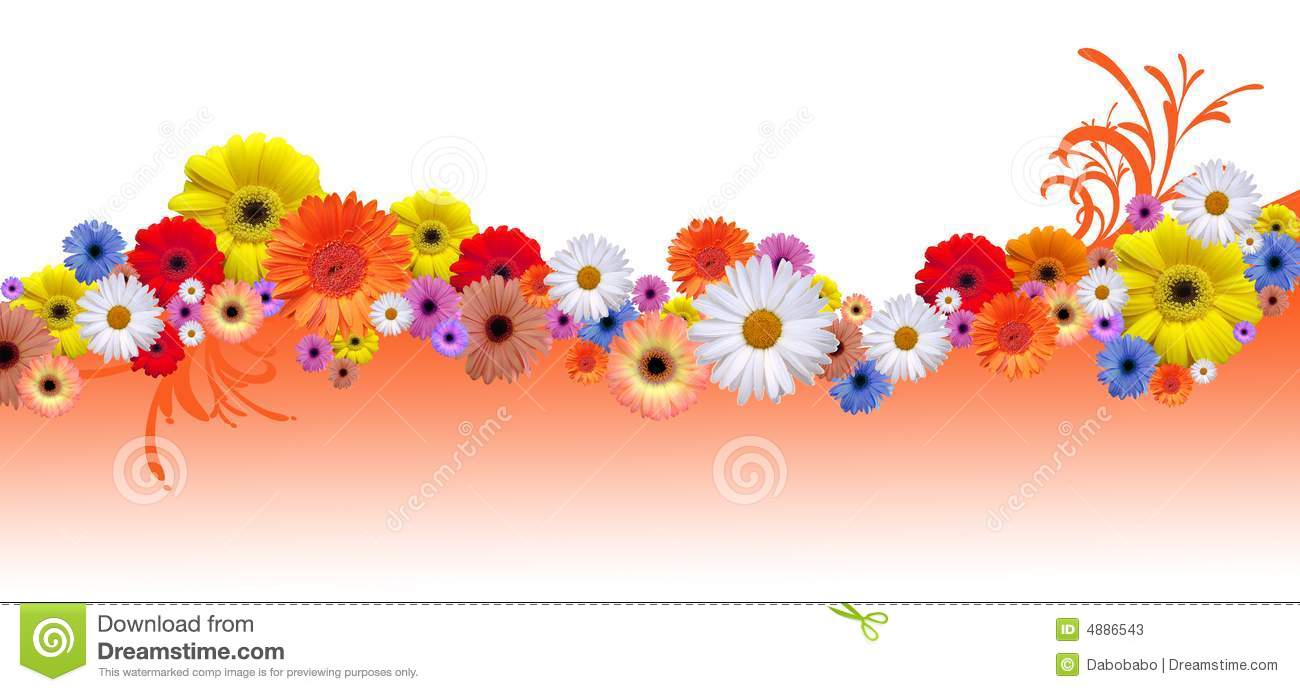 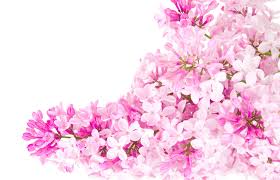 শিক্ষক পরিচিতি
শাহনাজ পারভীন
সহকারি শিক্ষক
উপজেলা সদর মডেল সরকারি প্রাথমিক বিদ্যালয়
শেরপুর়, বগুড়া ।
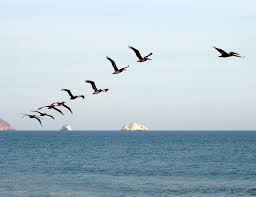 পাঠ পরিচিতি
শ্রেণিঃ 	প্রথম 
বিষয়ঃ 	গণিত
ক্রমবাচক সংখ্যা
পৃষ্ঠাঃ ৭৯
শিখনফল
৮.১.১ প্রথম থেকে পঞ্চম পর্যন্ত ক্রমবাচক সংখ্যা বলতে পারবে।
৮.১.২ প্রথম থেকে পঞ্চম পর্যন্ত ক্রমবাচক সংখ্যা পড়তে পারবে।
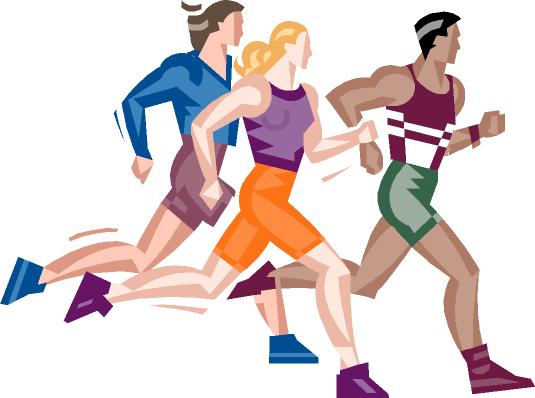 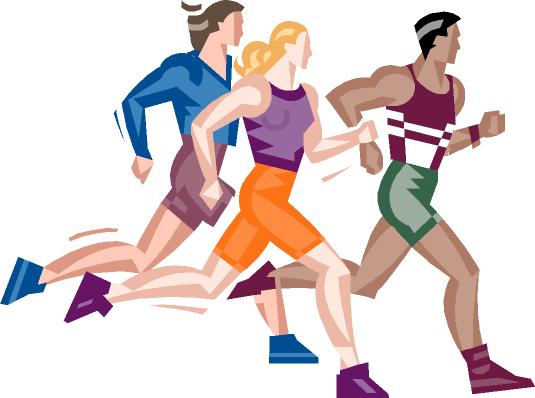 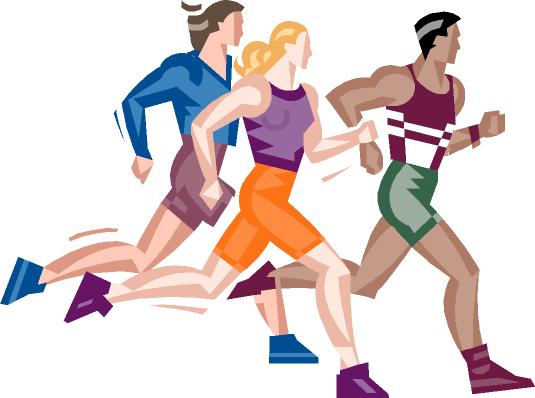 ক্রমবাচক সংখ্যা
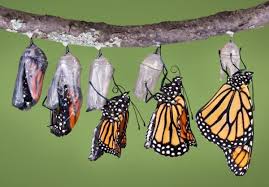 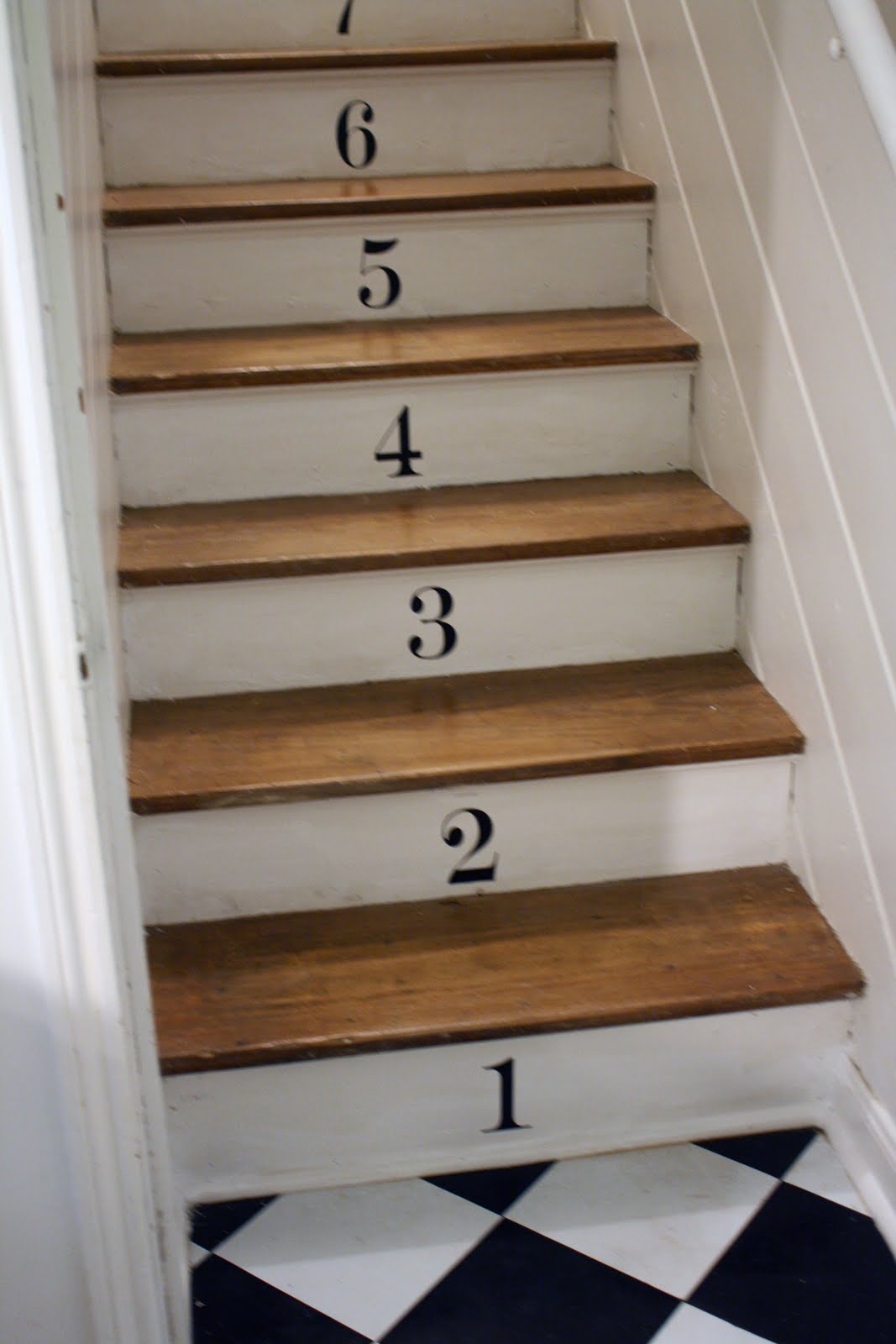 ৫
৪
৩
২
১
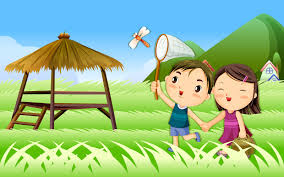 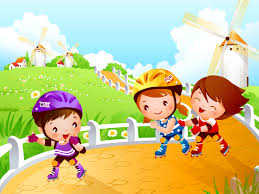 ২
১
৩
৪
৫
পঞ্চম
প্রথম
দ্বিতীয়
তৃতীয়
চতুর্থ
[Speaker Notes: এভাবে বাস্তব উপকরনের সাহায্যেও অনুশীলন করাব।]
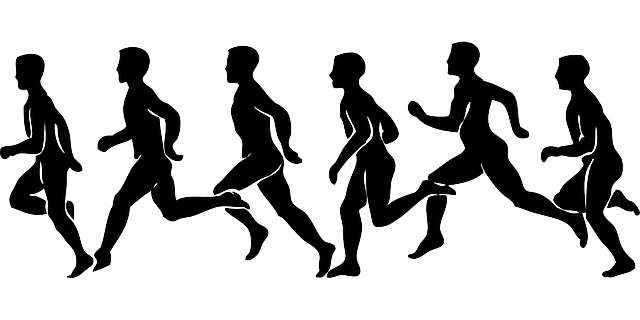 প্রথম
দ্বিতীয়
তৃতীয়
চতুর্থ
পঞ্চম
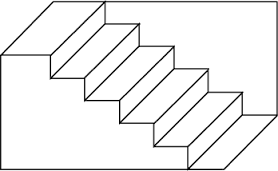 পঞ্চম
চতুর্থ
তৃতীয়
দ্বিতীয়
প্রথম
আমার রোল ১
আমার রোল ৪
আমার রোল ৫
আমার রোল ২
আমার রোল ৩
প্রথম
চতুর্থ
পঞ্চম
দ্বিতীয়
তৃতীয়
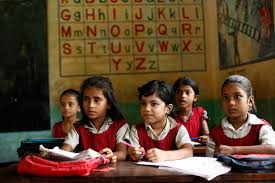 মূল্যায়ন
কত তম পাখিটি উড়ছে?
দ্বিতীয়
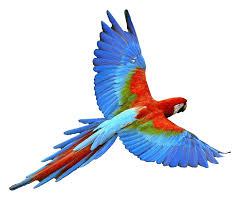 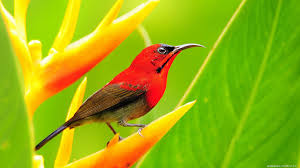 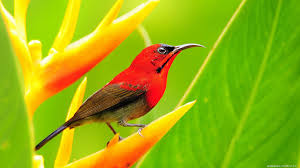 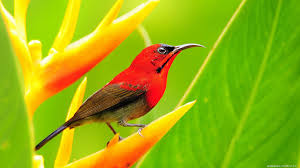 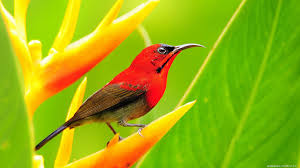 মূল্যায়ন
ডান দিক থেকে কত তম বলটি রঙ্গিন?
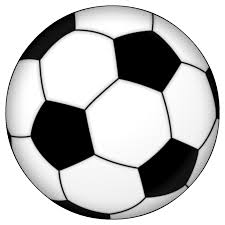 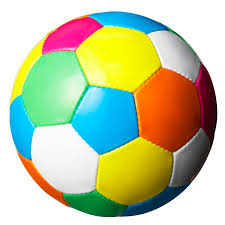 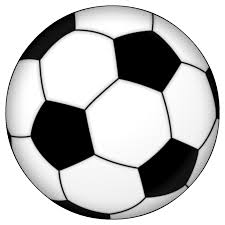 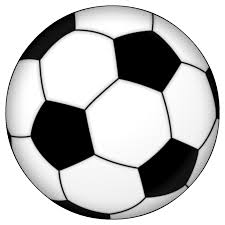 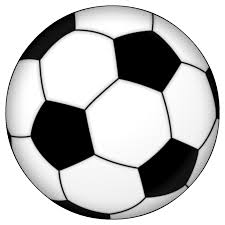 পঞ্চম
নিরাময়
কোন আপেলটিতে পাতা নেই?
চতুর্থ
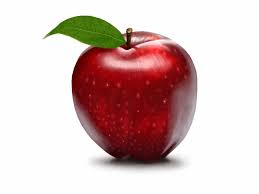 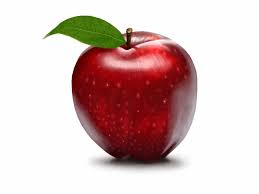 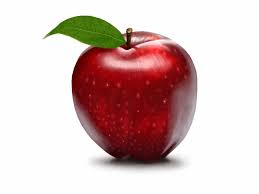 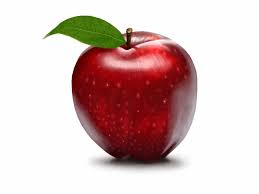 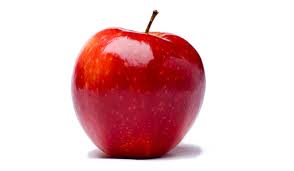 [Speaker Notes: এ রকম বিভিন্ন বাস্তব উপকরন ব্যবহার করে পারগ শিশুদের সহায়তায় দুর্বল শিশুদের নিরাময়ের ব্যবস্থা করব।]
ডান দিক থেকে কোন ফুলটির রঙ আলাদা?
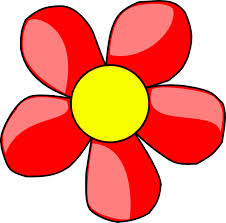 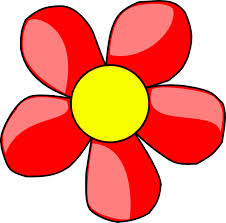 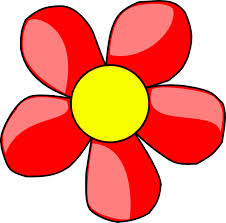 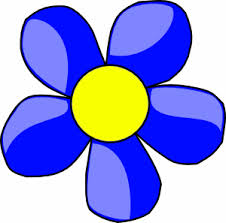 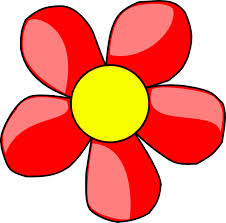 চতুর্থ
[Speaker Notes: এ রকম বিভিন্ন বাস্তব উপকরন ব্যবহার করে পারগ শিশুদের সহায়তায় দুর্বল শিশুদের নিরাময়ের ব্যবস্থা করব।]
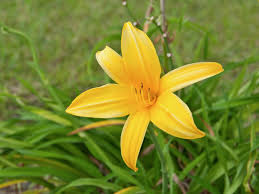 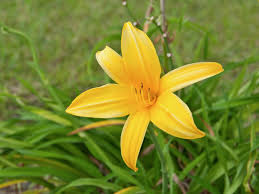 সবাইকে ধন্যবাদ
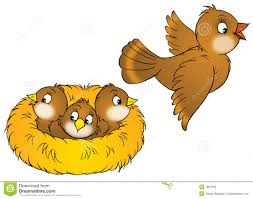 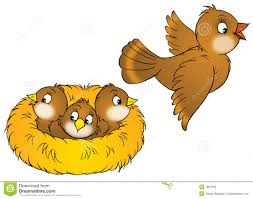 আজকের মত বিদায়